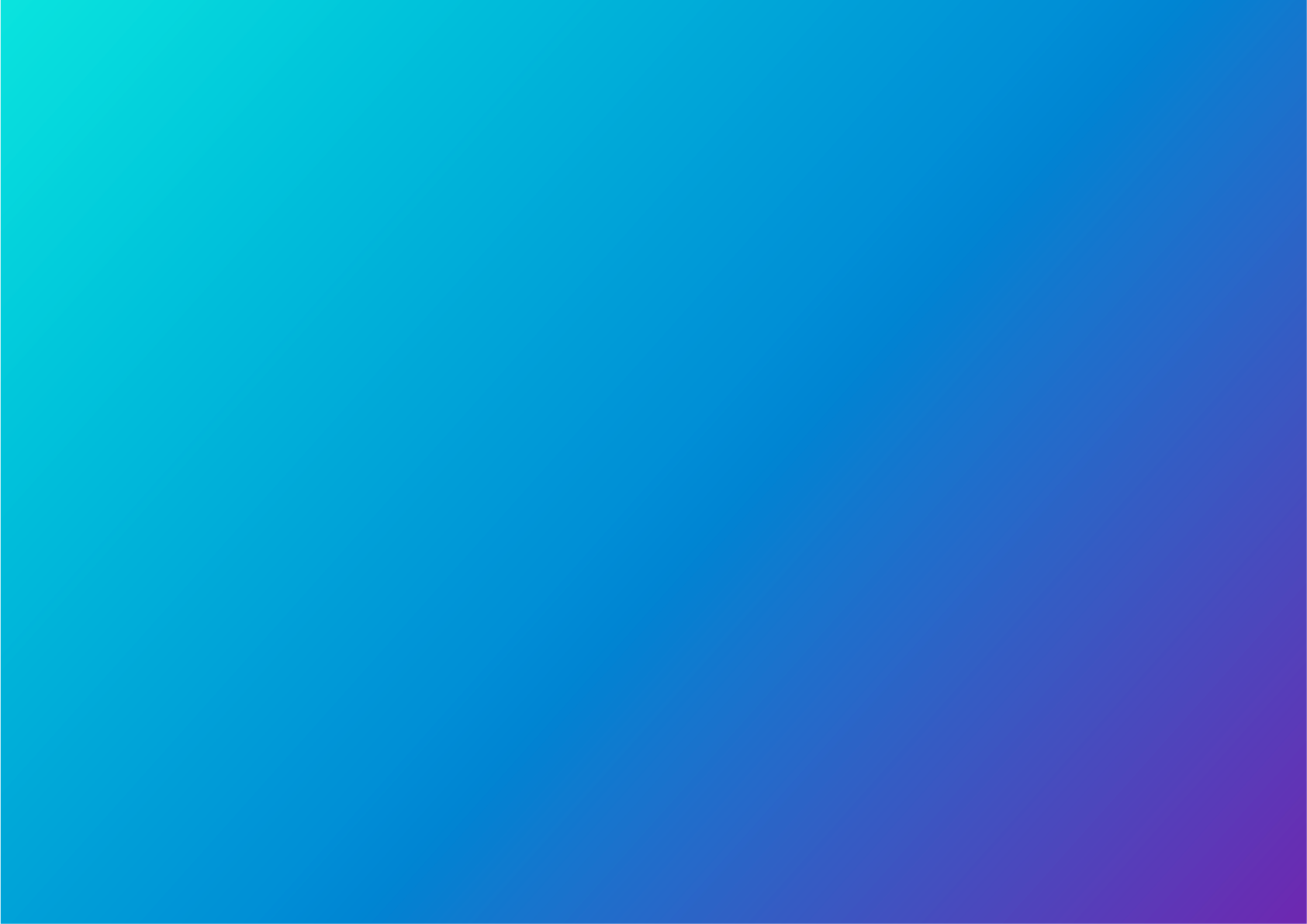 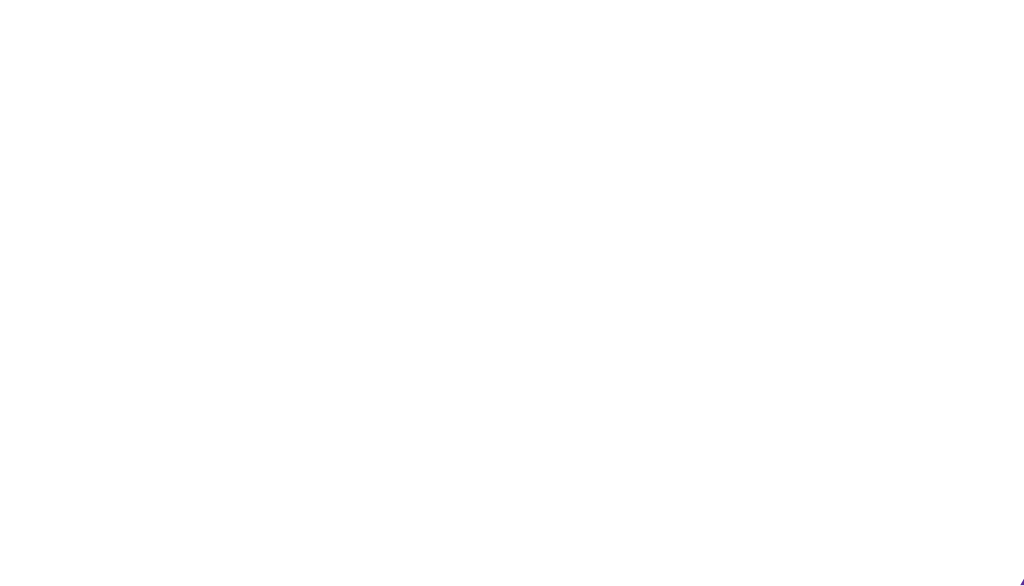 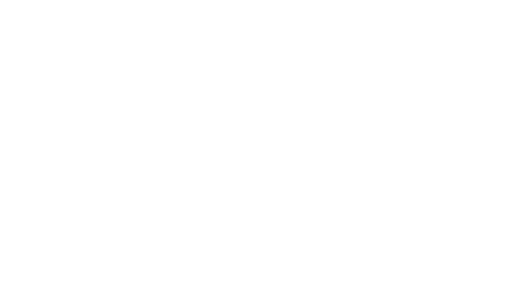 GTEL DEMOFEST 2023
Template
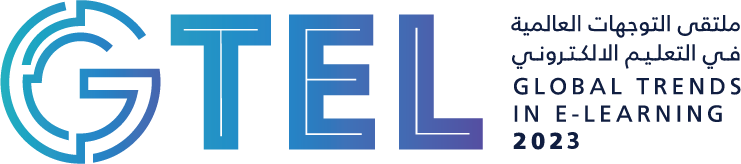 الجامعة السعودية الالكترونية
الجامعة السعودية الالكترونية
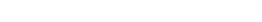 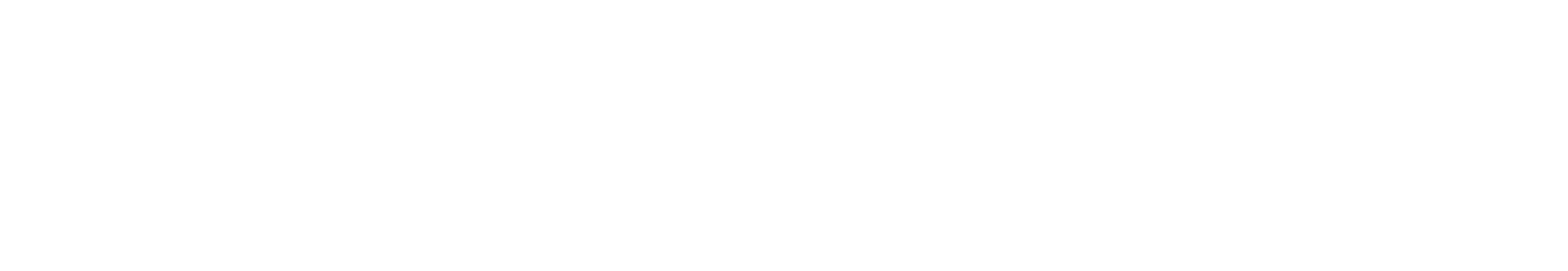 26/12/2021
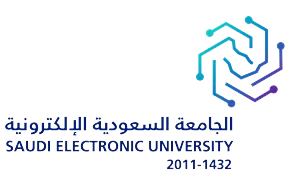 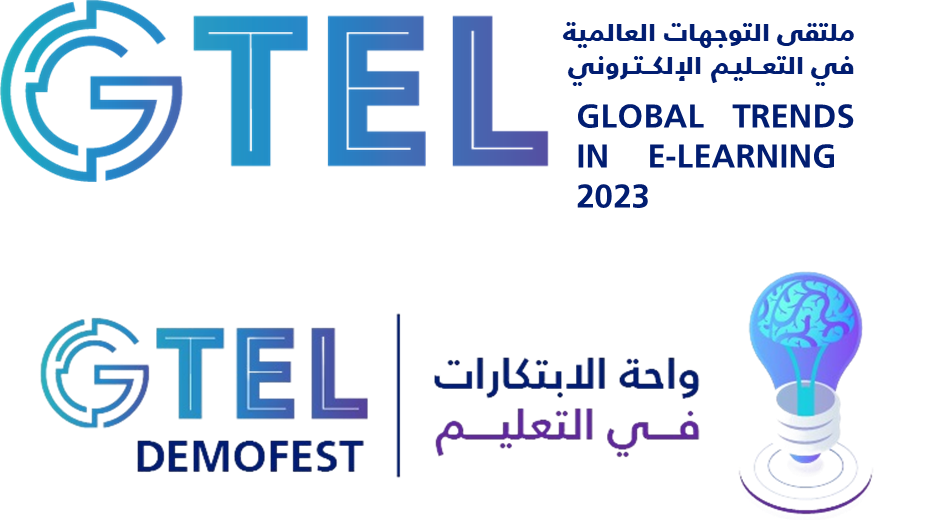 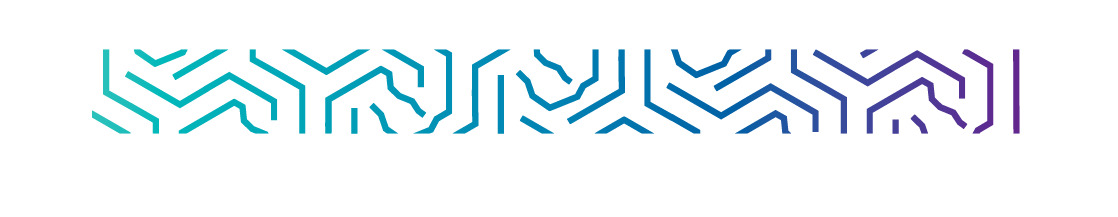 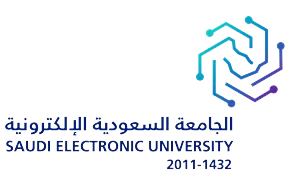 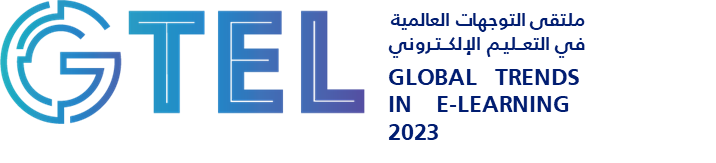 Registration conditions
Registration is open until January 3rd, 2023. 
Registration is open for students/professional residents of Saudi Arabia in all regions, individuals or groups.
Participants should be 20 years old and above. 
Participants should commit to attending the Workshops during January 5-6, 2023.
Once a participant is nominated should commit to attending the  GTEL DEMOFEST during January 23-25, 2023 in Riyadh.
Submitted projects should be mature for the market, unique, and innovative, and serve the education sector (Platform/App/Device). 
To accept your registration, a Word or PDF file (10 MB MAX size) must be submitted with the form, the file should contain:
Solution title, Link to the logo
Brief about the innovative solution with a link for a demo on YouTube.
Images/screenshots/links to the solution.
Developer name(s) with contact info (mobile and email), work or university affiliation.
The selected candidates are obligated to:
Attending program workshops and submitting required assignments in order to qualify to advance to DemoFest.
Attending practical training at the headquarters of the Saudi Electronic University in Riyadh (Preparation for the DemoFest)
Follow up the development of projects with program supervisors and deliver the required work.
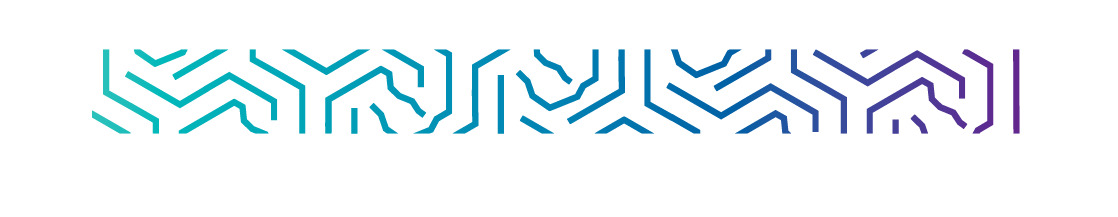 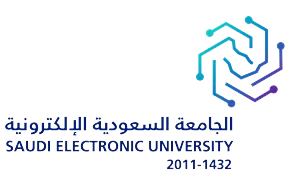 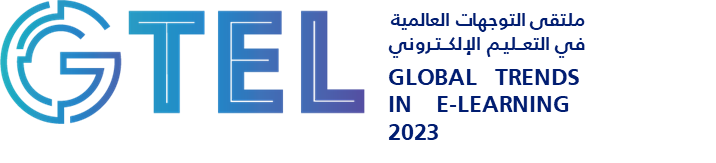 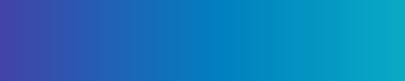 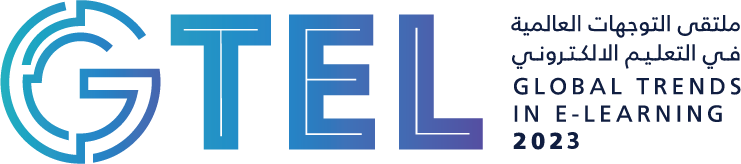 Solution title
Add your response here
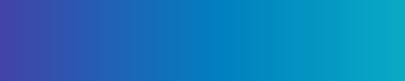 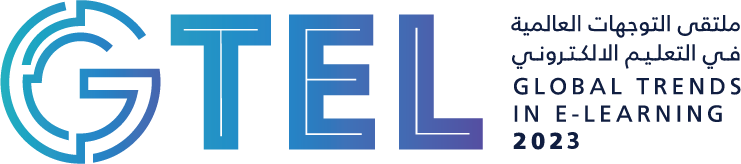 Link to the logo
A link for the LOGO on a shared drive
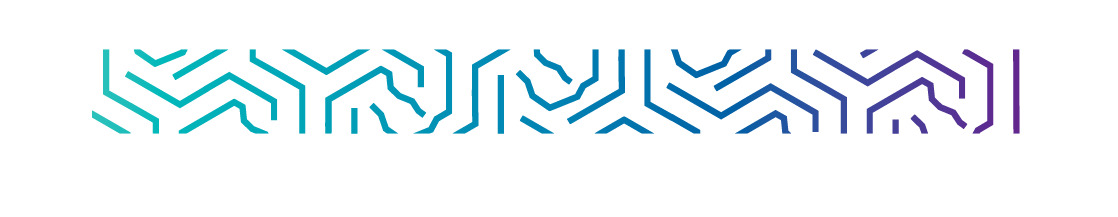 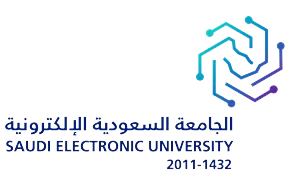 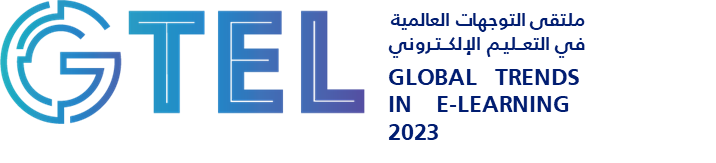 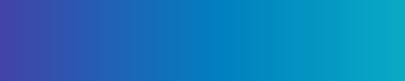 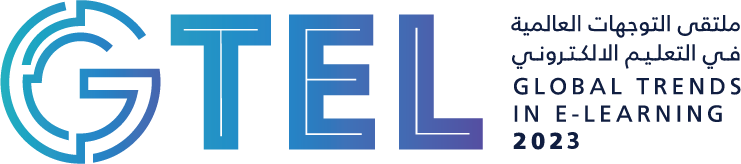 Brief
Brief about the innovative solution
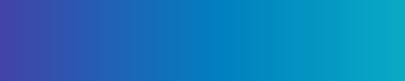 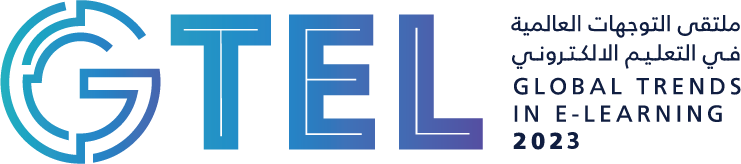 Video Demo
A link for a demo on YouTube.
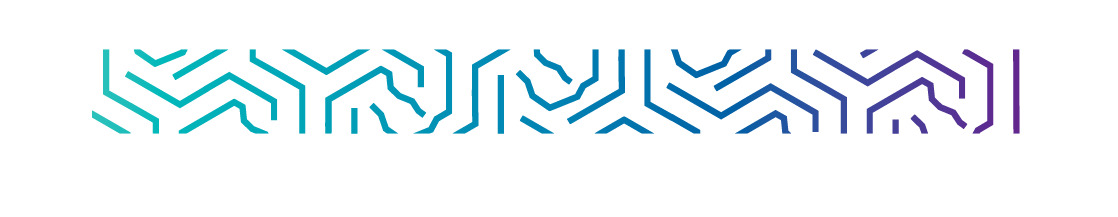 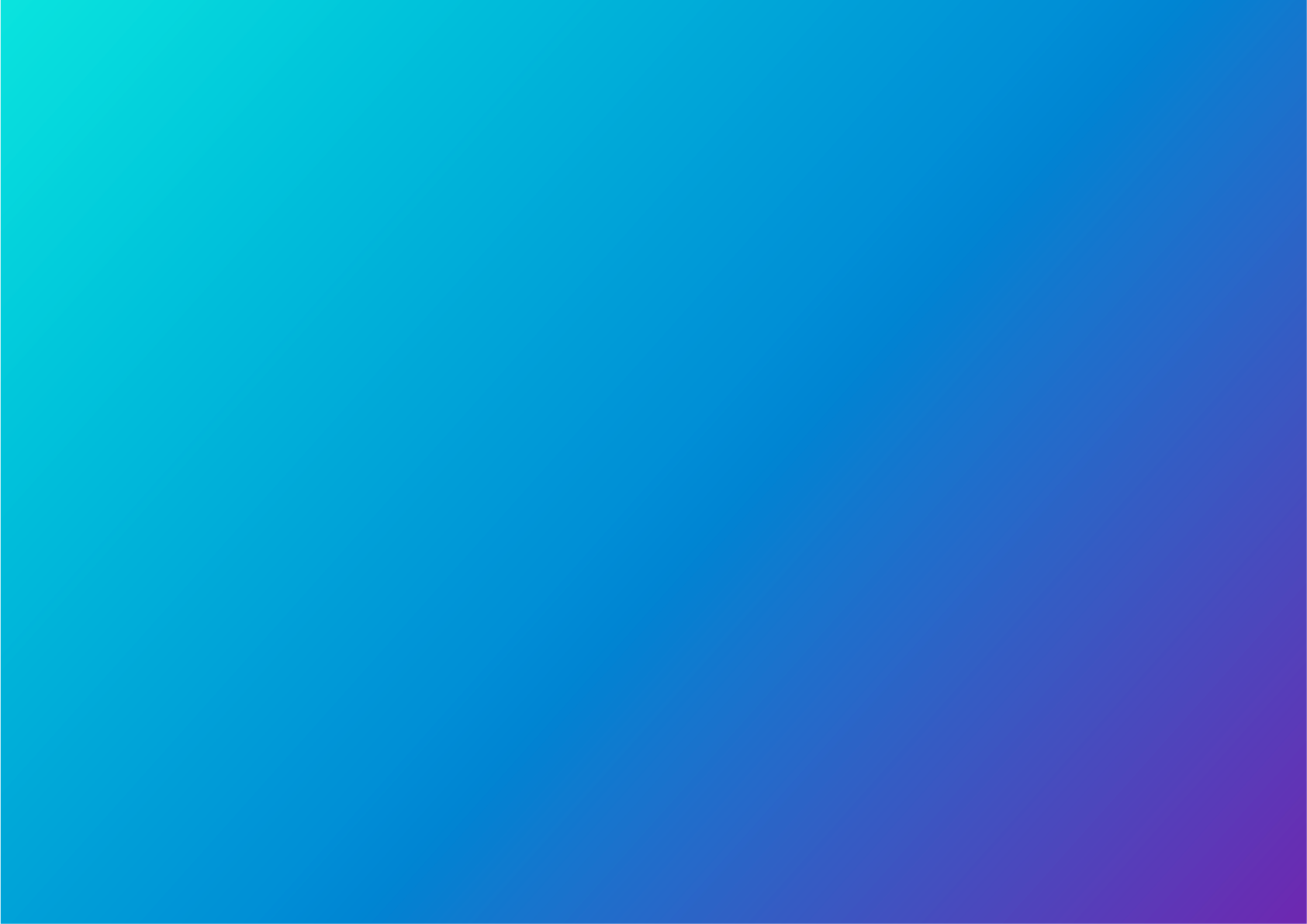 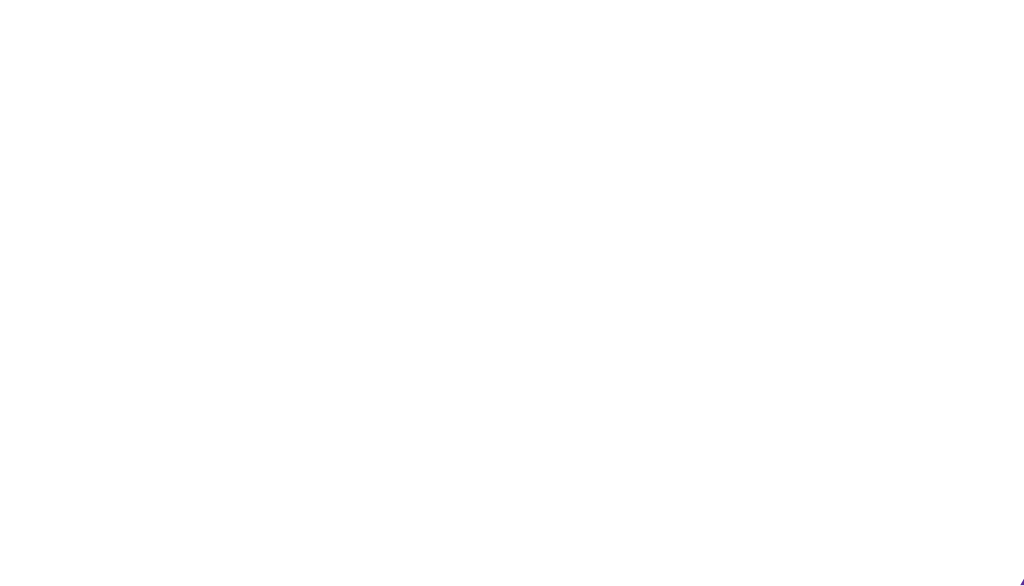 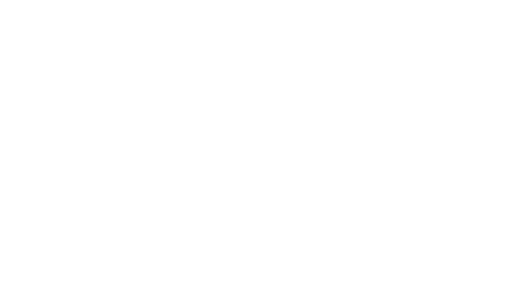 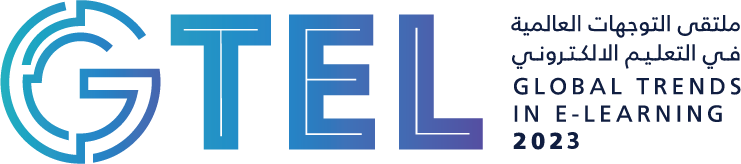 Thank You
الجامعة السعودية الالكترونية
For more info, email: DEMOFEST Team 
(gtel-demofest@seu.edu.sa)
الجامعة السعودية الالكترونية
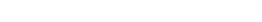 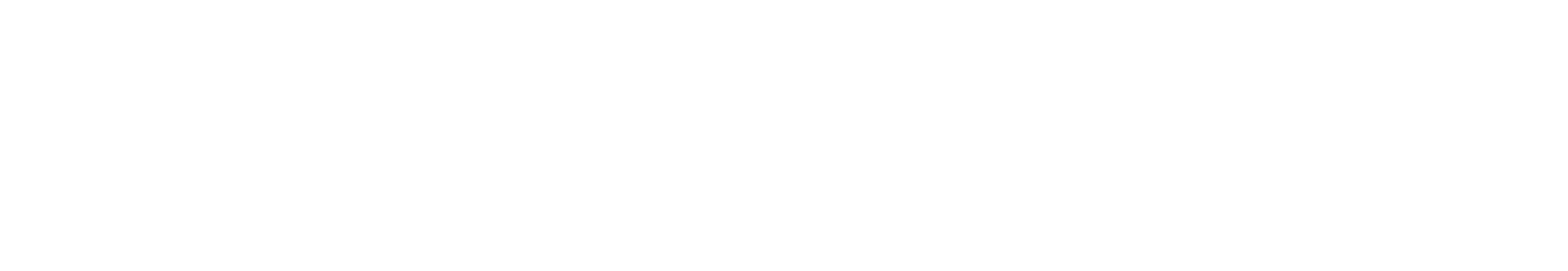 26/12/2021